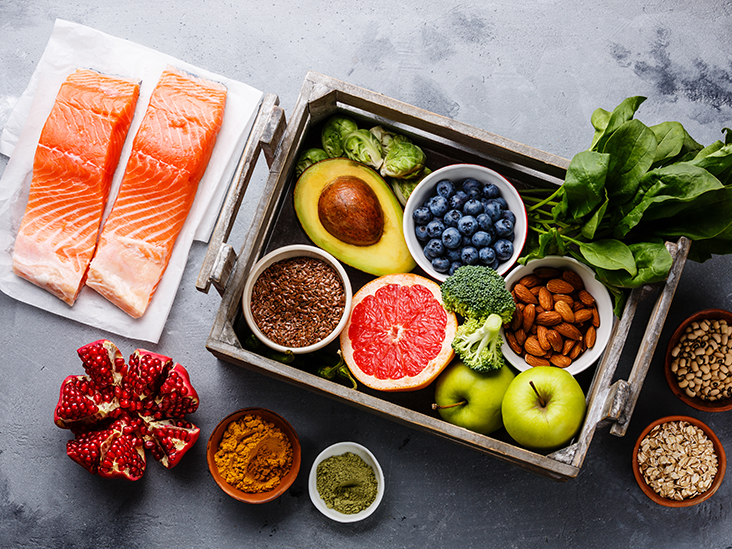 Vitaminy rozpustné v tucích
Mgr. Eliška Lagová
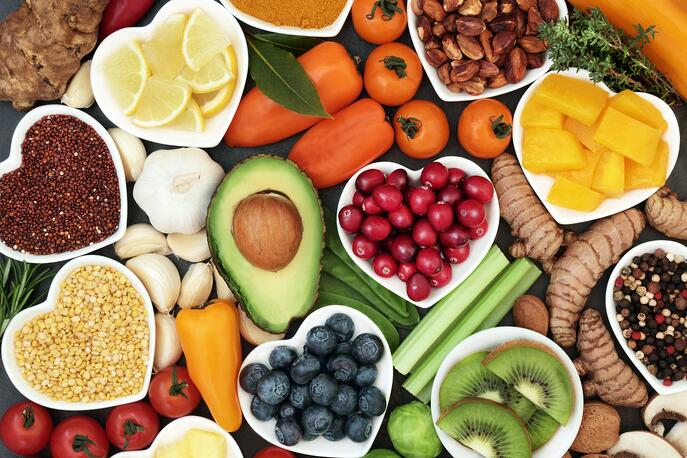 Co nás dnes čeká
Úvod
Pojmy
Jednotlivé vitaminy
Funkce
Zdravotní tvrzení
DDD
Zdroje
Rizika
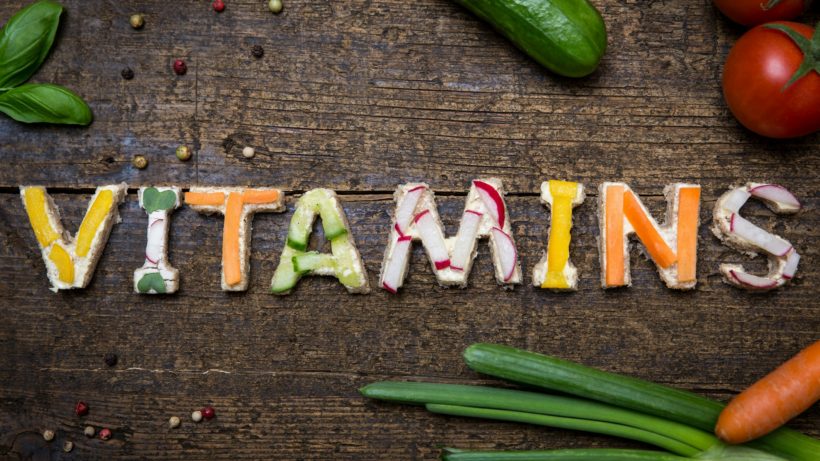 POJMY
VITAMIN ≠ VITAMÍN

Jsou odvozeny od aminů (chemická struktura)

„DEKA“
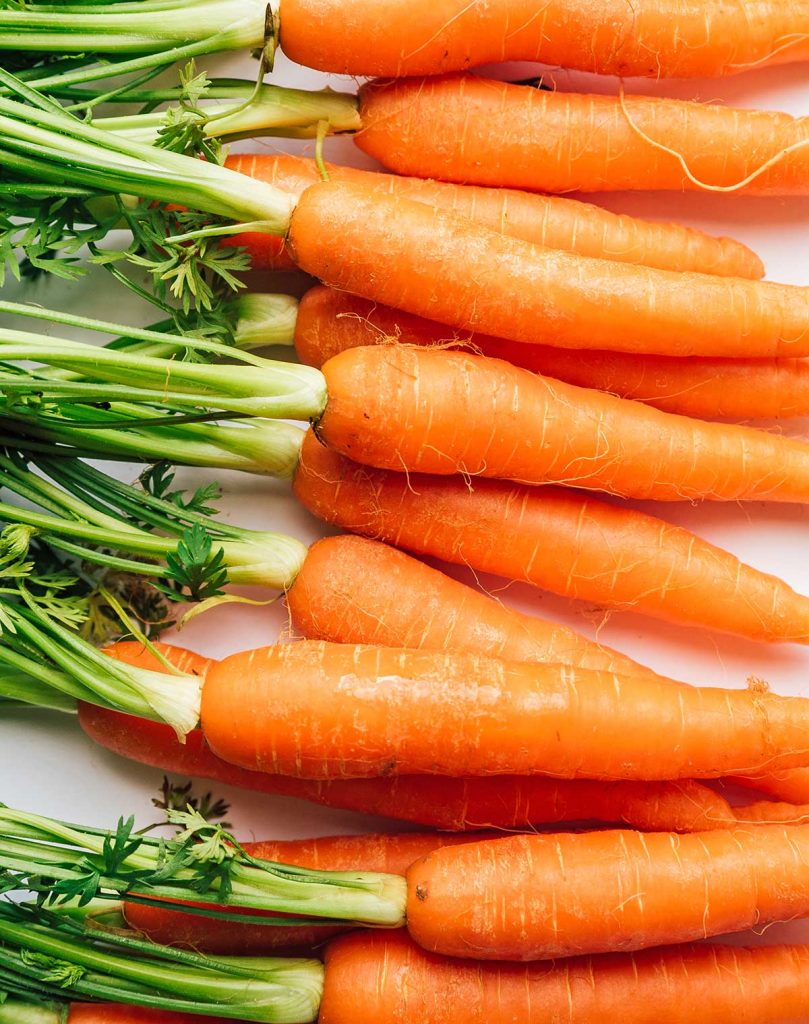 Vitamin A
Živočišné zdroje - retinoidy
Rostlinné zdroje - provitamin A

Proliferace a diferenciace buněk
Imunitní systém
Správné vidění (sítnice) a funkce rohovky
Spermatogeneze, růst plodu
Zlepšuje vstřebávání Fe ze stravy
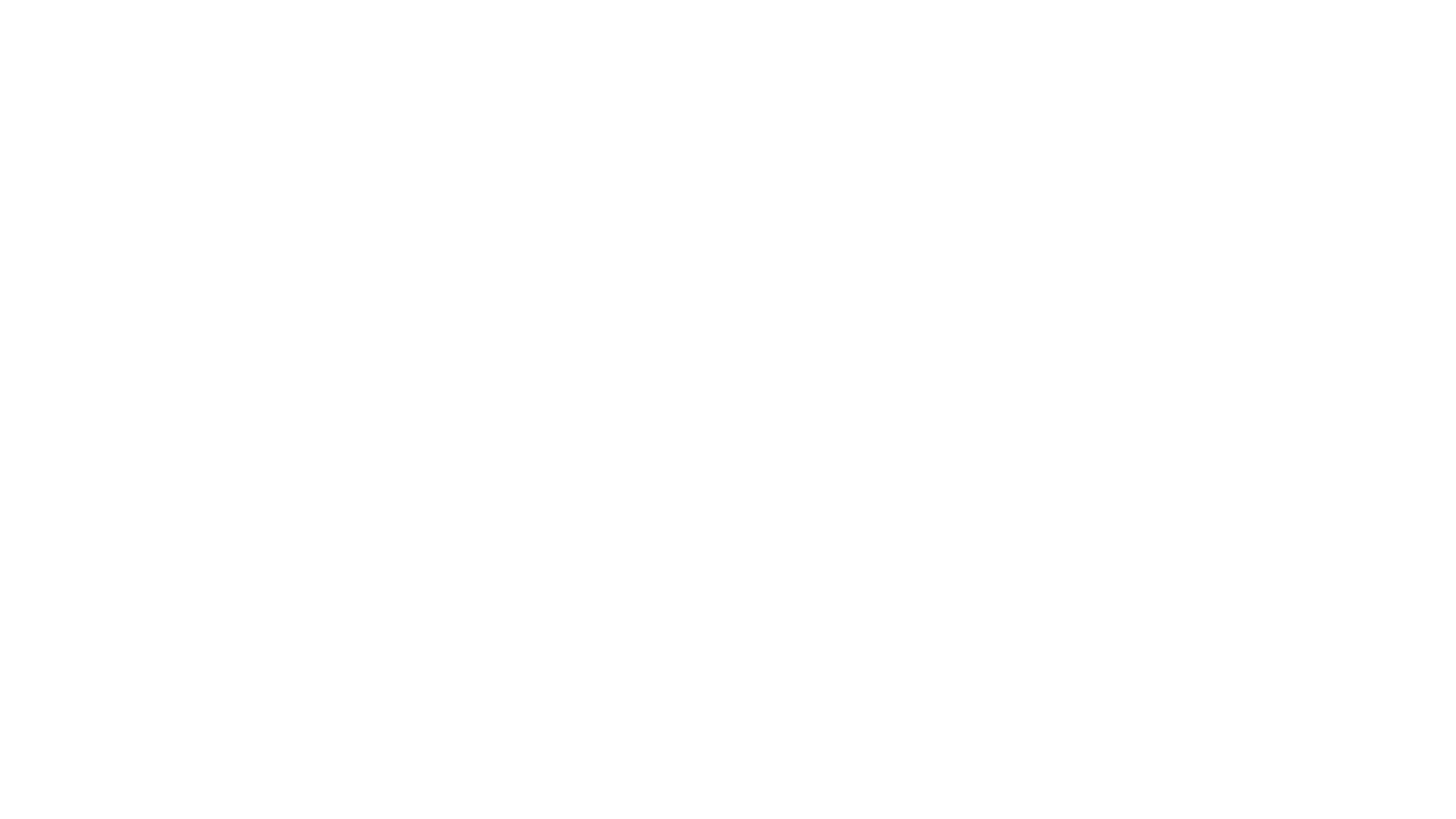 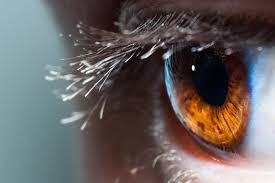 Vitamin A – zdravotní tvrzení
Vitamin A přispívá:
k normálnímu metabolismu železa. 
k udržení normálního stavu sliznic a pokožky. 
k udržení normálního stavu zraku. 
k normální funkci imunitního systému. 
podílí se na procesu specializace buněk.
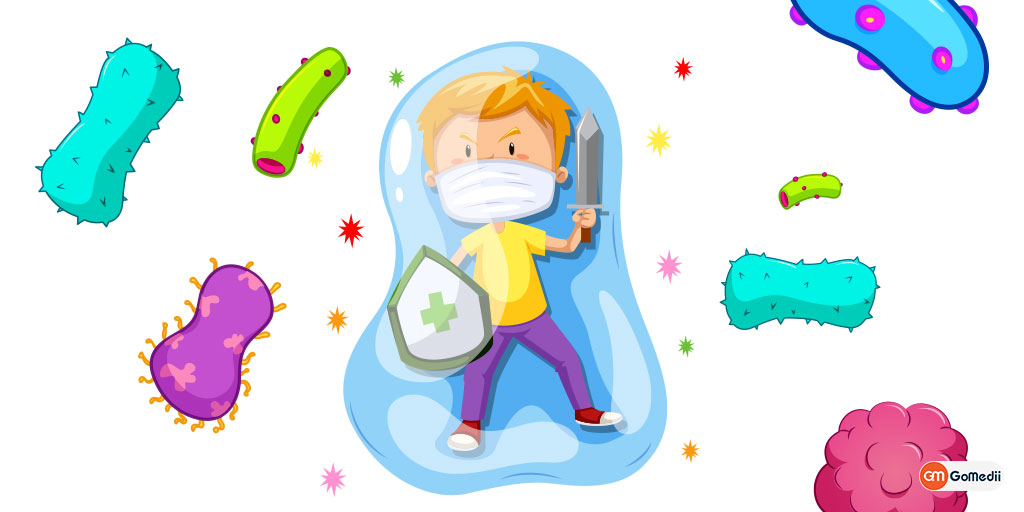 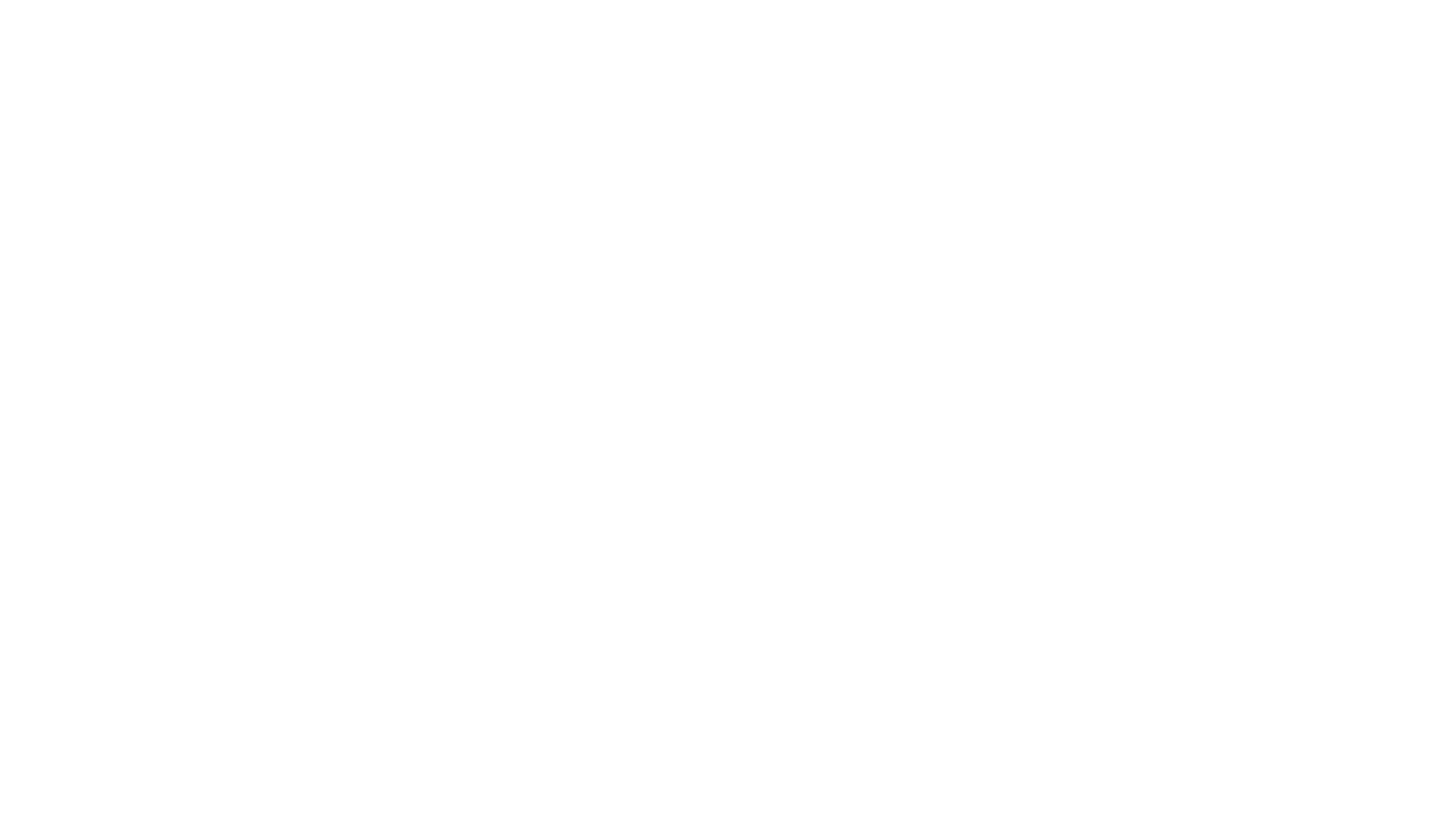 Vitamin A - DDD
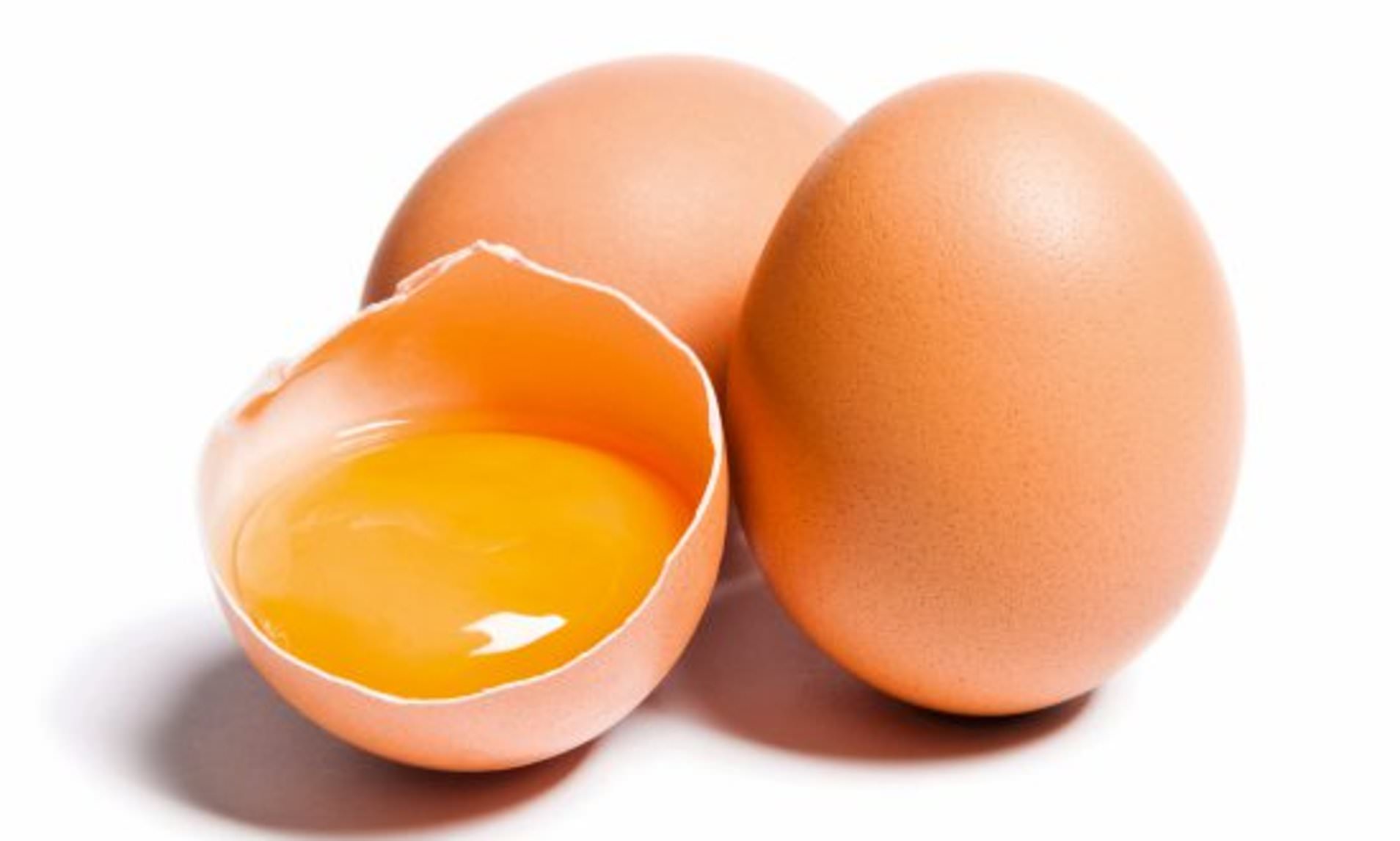 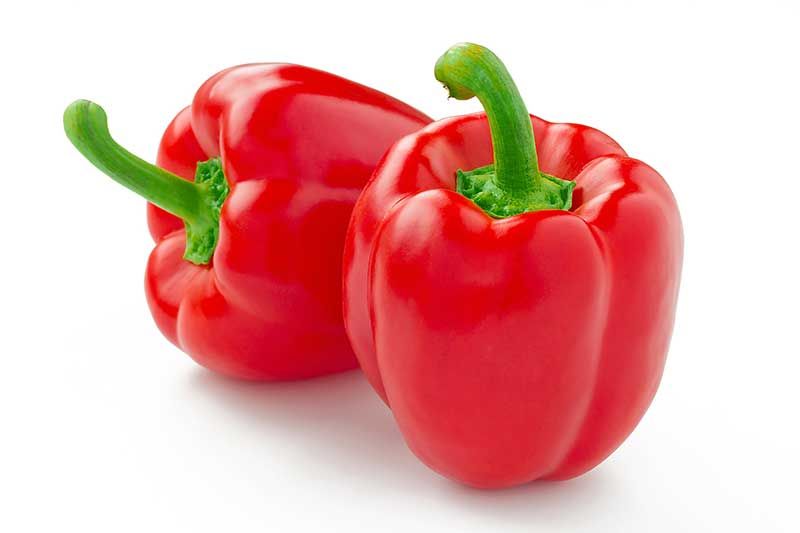 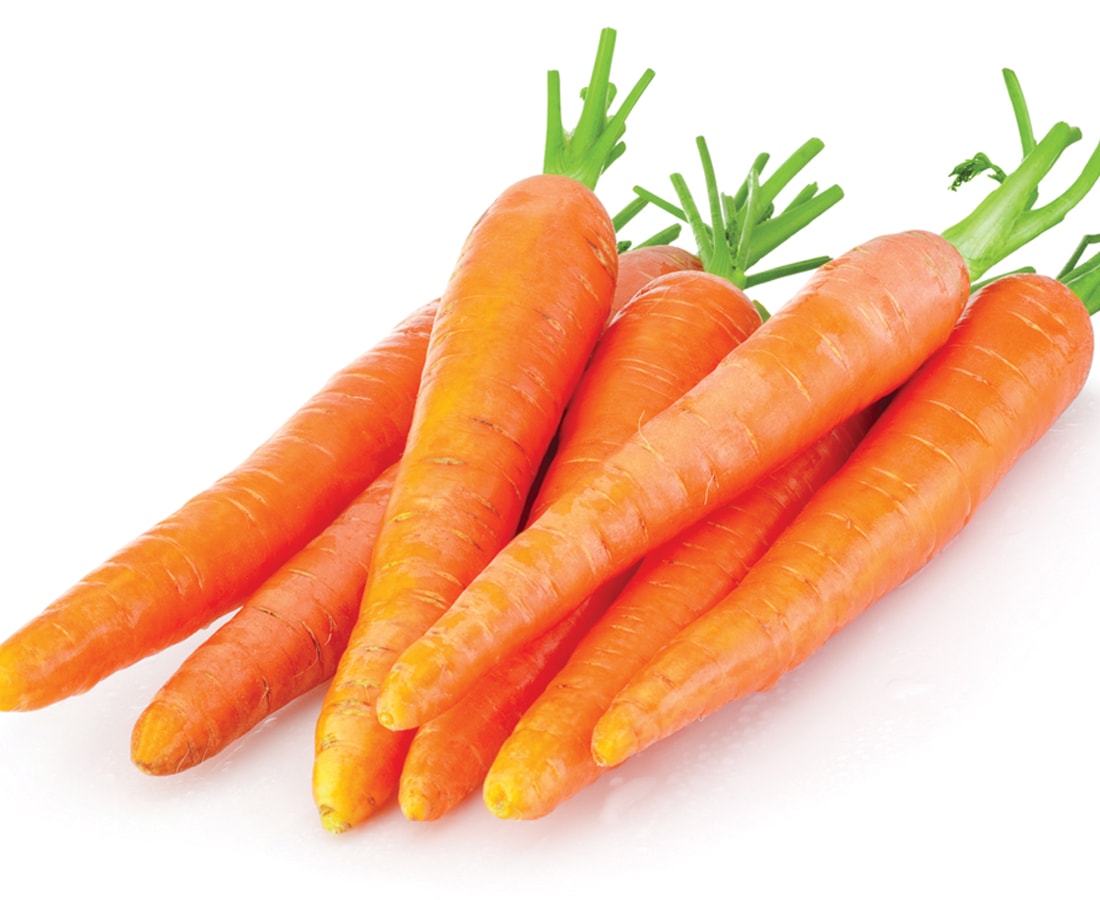 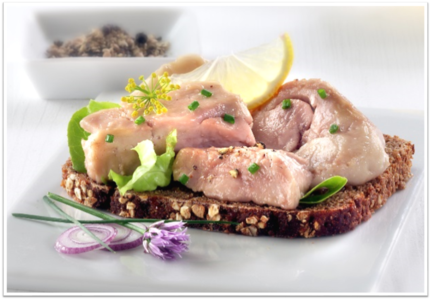 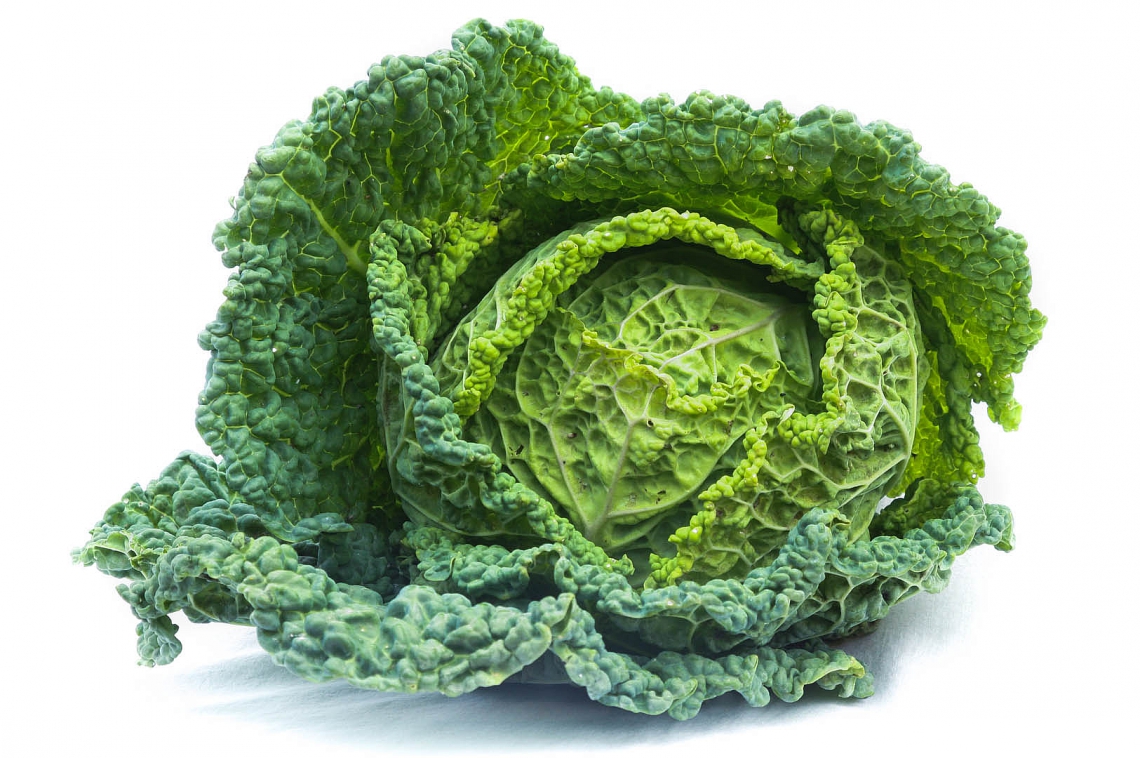 Vitamin A - zdroje
1 μg  RE = 1 μg retinolu a 12 μg provitaminu A
1 IU = 0,3 μg retinolu
Olej z tresčích jater, játra
Maso, vejce
Smetana, máslo
Mrkev, kapusta, špenát, červená paprika
Vitamin A – rizika
Deficit:
Šeroslepost, xeroftalmie, Bitotovy skvrny
Suchost a šupinatění kůže
Poruchy imunitního systému
Hypochromní anémie

Toxicita:
Akutní při 100 mg RE
Ztráta chuti, rozmazané vidění
Bolesti hlavy, zvracení, kožní vyrážka
TERATOGENNÍ
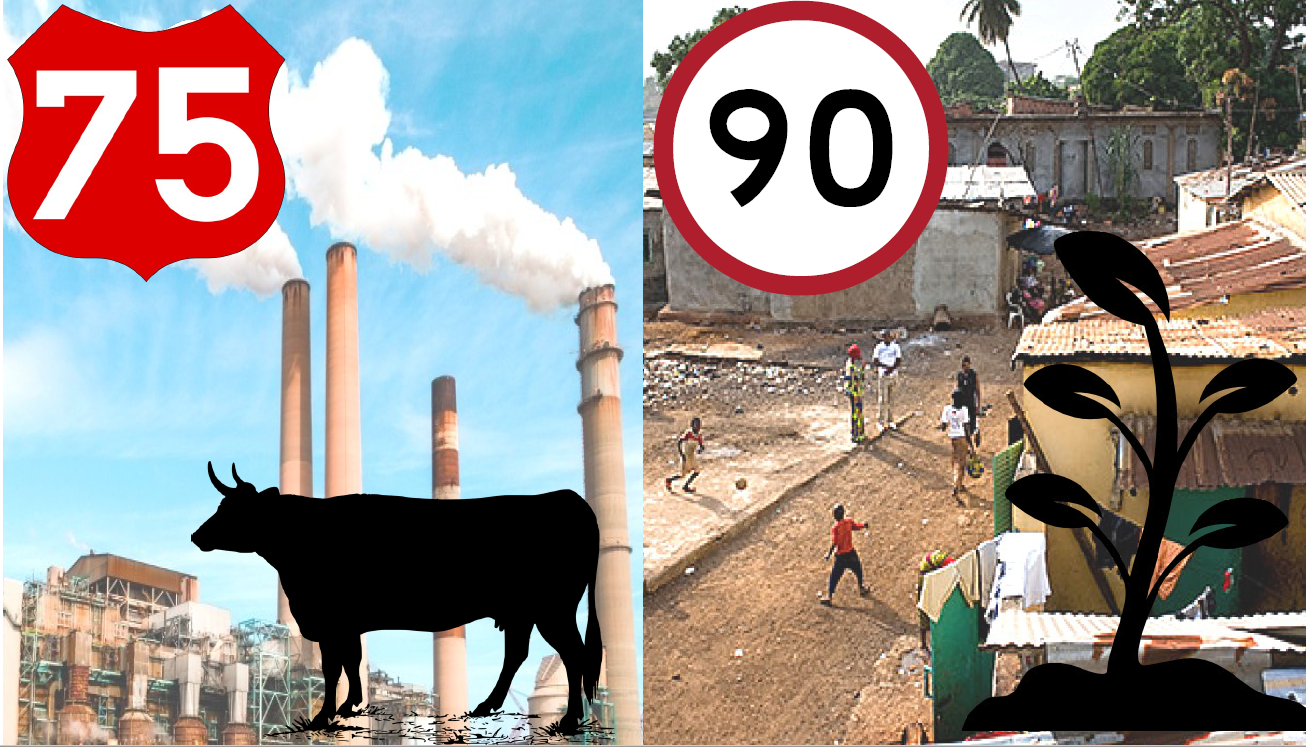 Vitamin A - zajímavosti
Vit. A...v průmysl. zemích se až 75 % konzumuje v potravinách živočišného původu (retinol a jeho ester), v rozvojových zemích se 70-90 % vytváří z provitaminů (beta, alfa, gama- karotenů) rostlinného původu.
Zásoby vitaminu A v játrech zdravého, správně živeného jedince jsou 50-70 dní.
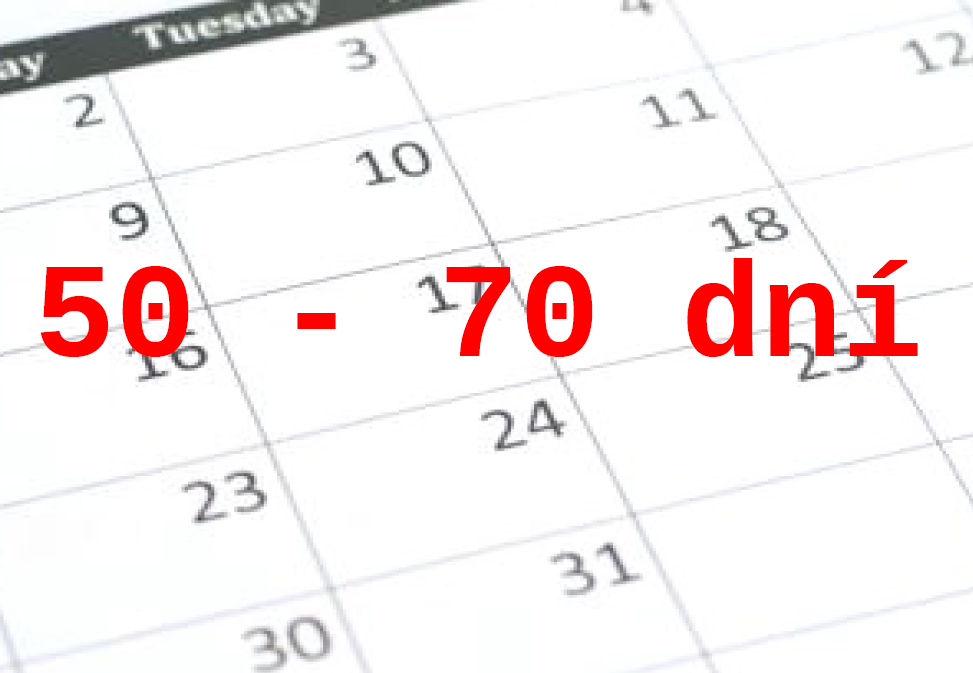 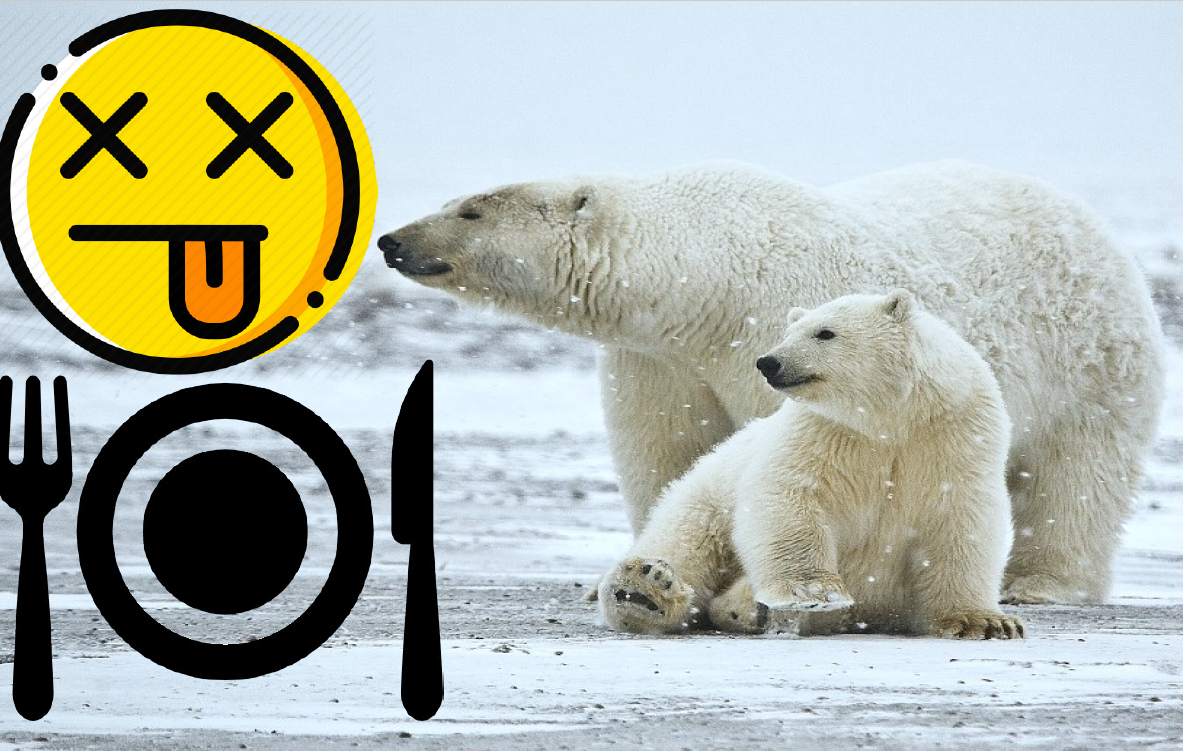 Vitamin A - zajímavosti
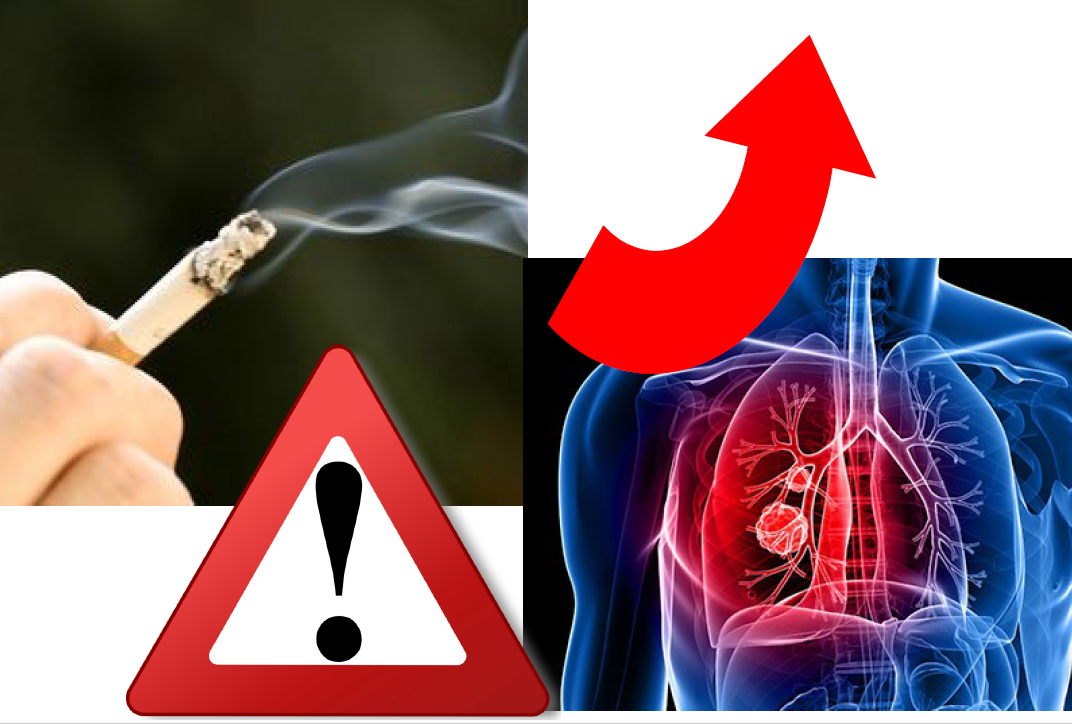 Kuřákům není doporučeno suplementovat beta-karoten, jelikož se pak ocitnou ve větším riziku vzniku nádorů plic
Konzumace jater (cca 30 g) polárního medvěda (a dalších polárních zvířat, jako liška polární, tuleň vousatý nebo racek šedý) může být pro člověka fatální. Játra ledního medvěda totiž obsahují ohromujících 9 milionů jednotek vitaminu A. A u člověka nastává akutní otrava už při 300 tisících jednotkách. (Naopak beta-karotenem a příbuznými karotenoidy se prakticky nelze otrávit, protože jejich přeměna na vitamin A je v těle omezována „poptávkou“ buněk po něm.)
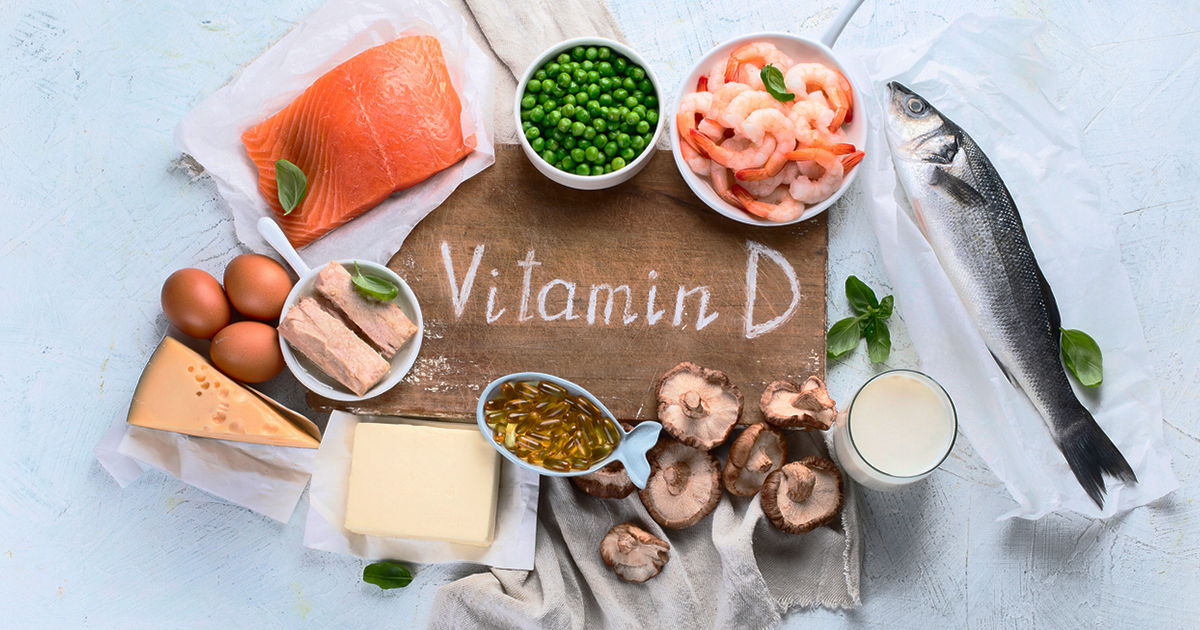 Vitamin D
Ergokalciferol D2 a cholekalciferol D3
Chová se jako steroidní hormon
Syntéza v kůži, z potravy
játra a ledviny slouží k přeměně neaktivní formy vitaminu D na aktivní)
vstřebávání a homeostázy vápníku a fosforu 
Imunitní systém
Proliferace a diferenciace buněk
Syntéza v kůži
Ovlivňuje oblačnost, oděv, opalovací krém, vnitřní prostory
Osoby s tmavší pletí horší syntéza v kůži
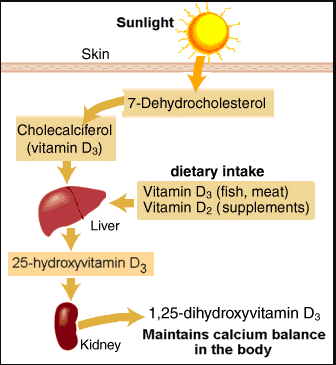 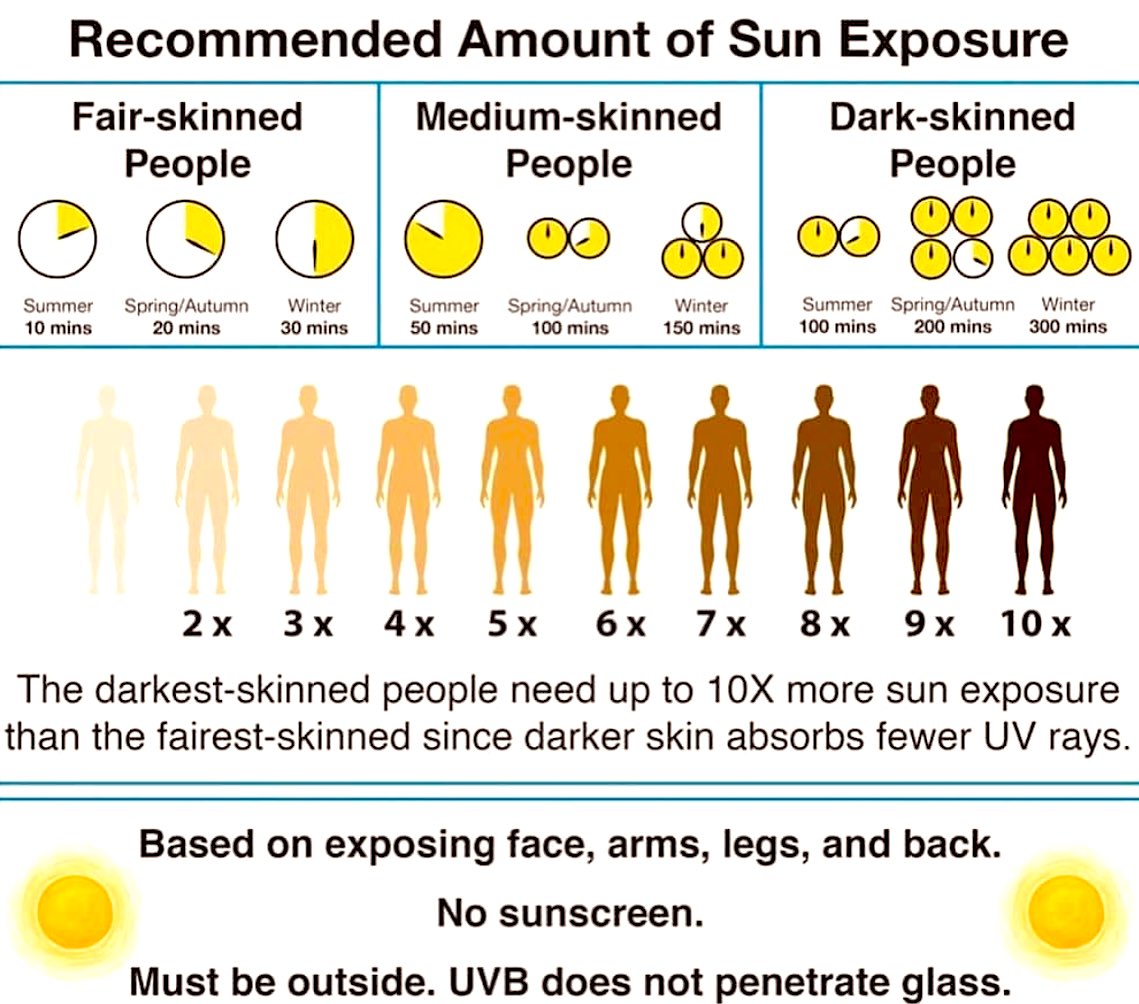 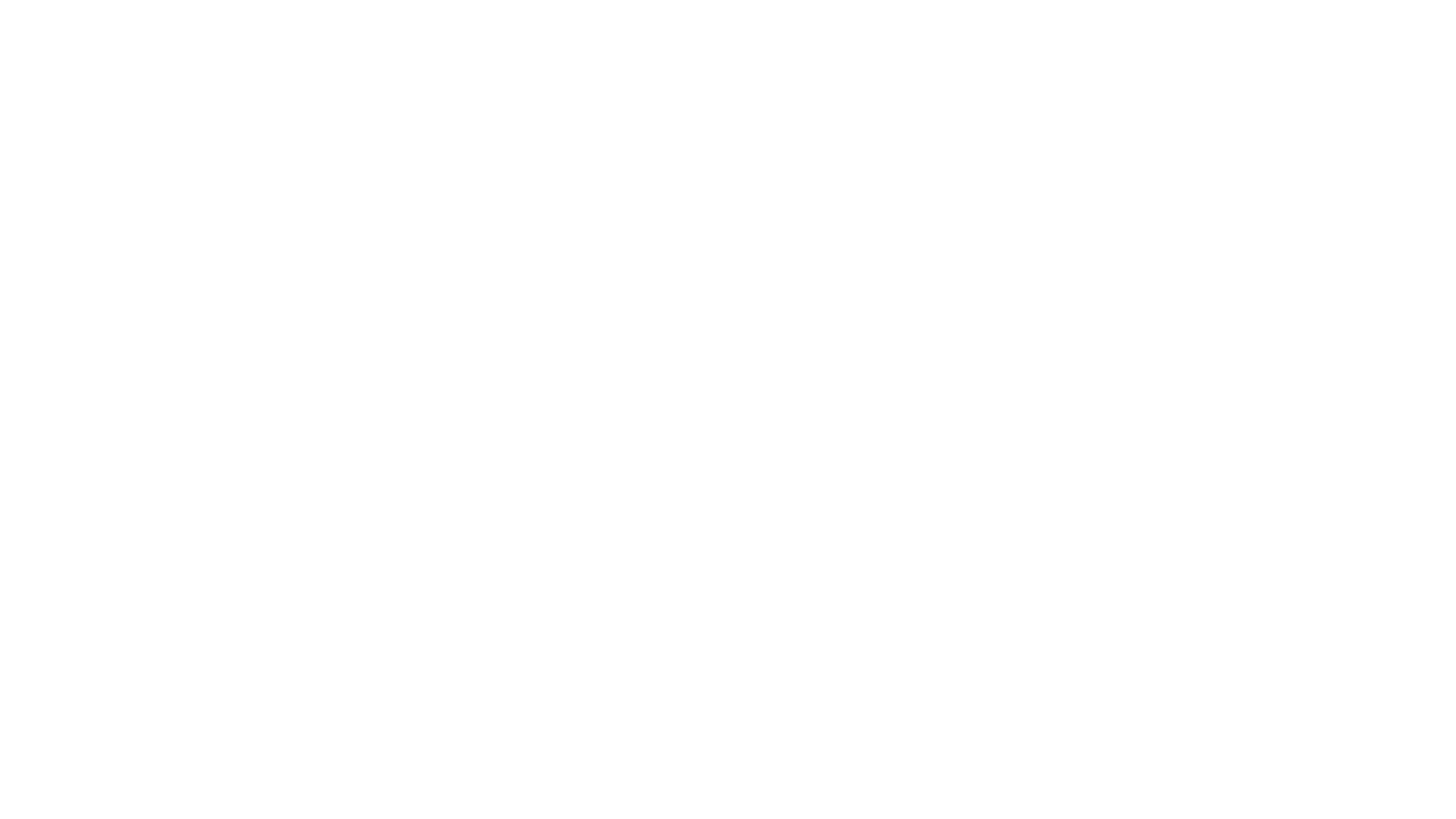 Vitamin D přispívá k:
k normálnímu vstřebávání/využití vápníku a fosforu. 
k normální hladině vápníku v krvi. 
k udržení normálního stavu kostí, činnosti svalů a stavu zubů.
k normální funkci imunitního systému. 
se podílí na procesu dělení buněk.
Vitamin D – zdravotní tvrzení
Vitamin D - DDD
Vitamin D - zdroje
Nejbohatší na tento vitamin jsou tučné ryby, rybí olej, tresčí játra a vaječný žloutek. 
V zahraničí jsou potraviny vitaminem D mnohdy fortifikovány (nejčastěji margaríny, mléko, pomerančový džus)
Doplňky stravy (senioři, obyvatelé severní zeměpisné šířky, osoby které se nemohou vystavit slunečnímu záření)
 pozor na ochranu zdraví (nespálit si pokožku) 30 min na slunci dostačující
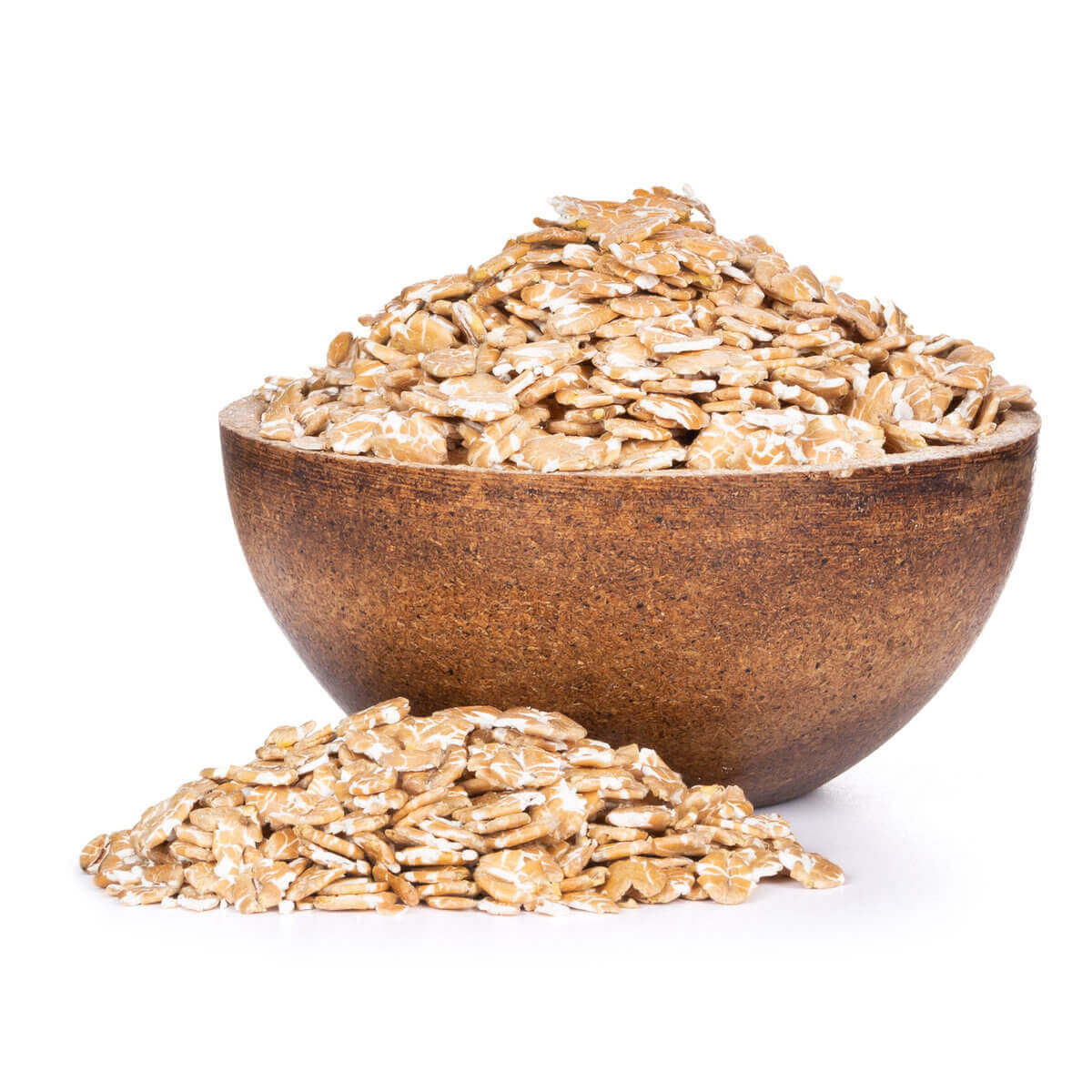 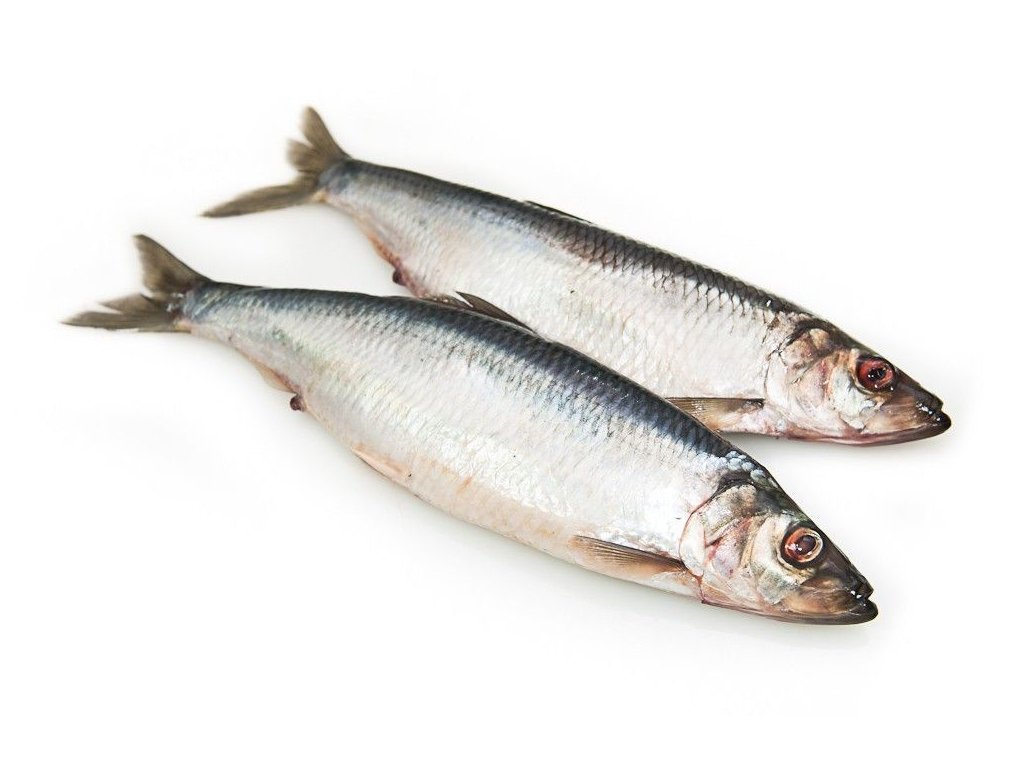 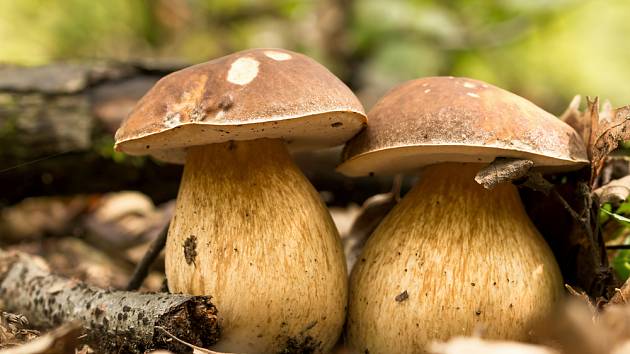 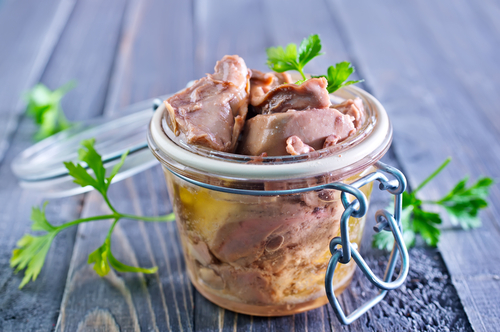 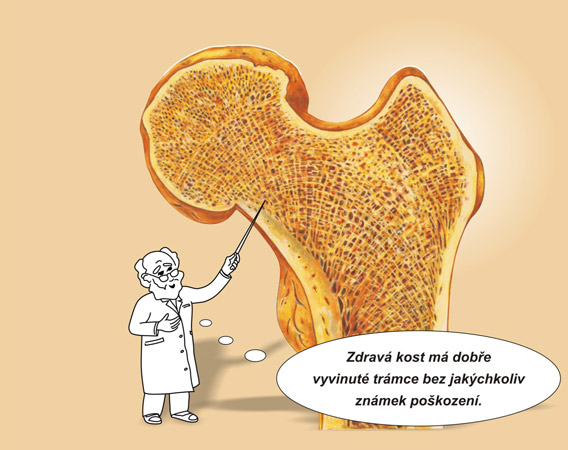 Vitamin D - rizika
Deficit:
Křivice, osteomalacie, zlomeniny, osteoporóza
Bolest kostí a svalů
Zvýšená náchylnost k infekcím, únava, podrážděnost

Toxicita:
zvýšení absorpce a vyplavování vápníku z kostí
Kalcifikace měkkých tkání
Vznik vápníkových močových kamenů

Které skupiny lidí mohou být v riziku nedostatku vitaminu D? 
 (kojenci, senioři, lidé tmavé pleti, PPP (anorexie aj.), obézní lidé)
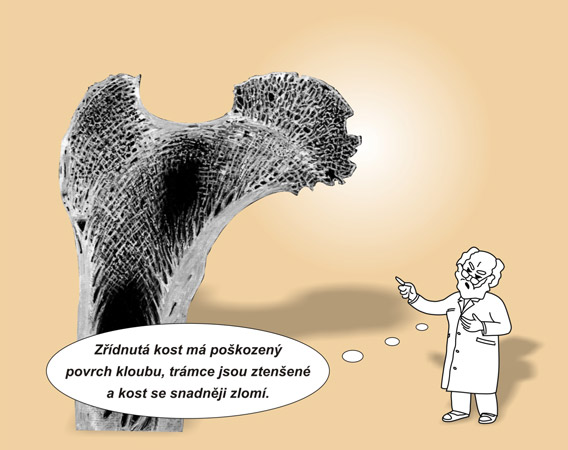 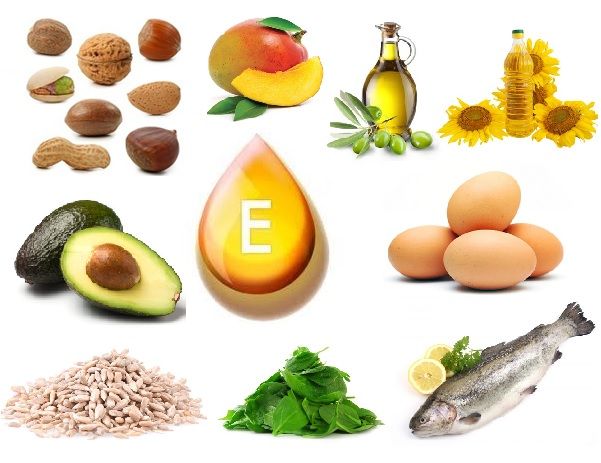 Vitamin E
skupina sloučenin tokoferoly a tokotrienoly
antioxidační aktivitu α-tokoferolu

Antioxidant
Imunitní systém
Kardiovaskulární systém (snižuje oxdaci LDL-CH)
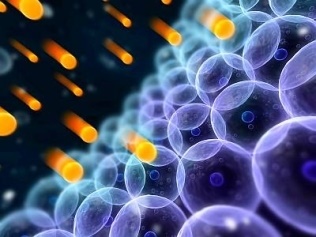 Vitamin E – zdravotní tvrzení
Vitamin E přispívá:
 k ochraně buněk před oxidativním stresem.
Vitamin E - DDD
Vitamin E - zdroje
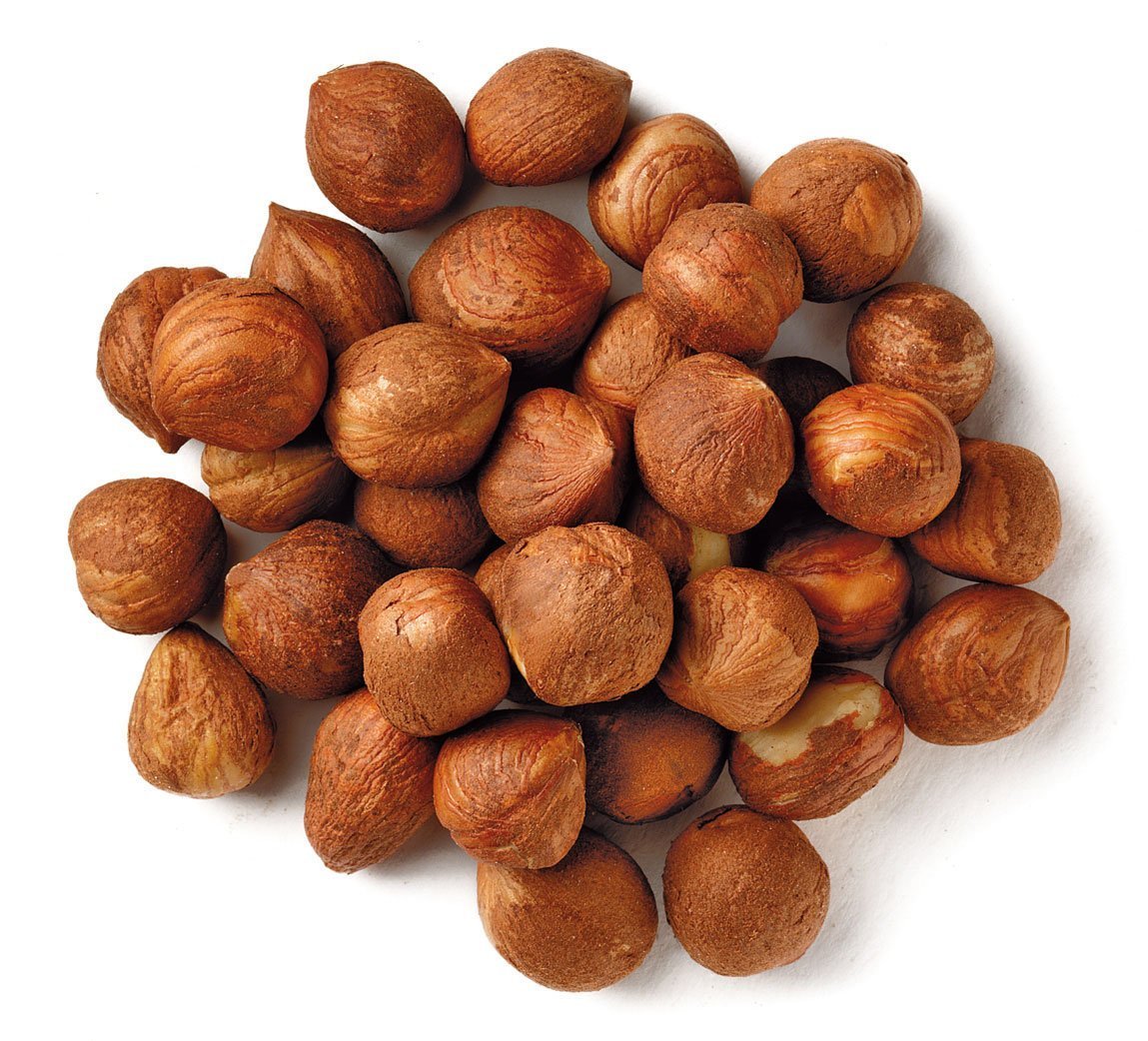 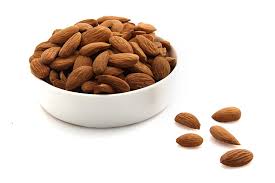 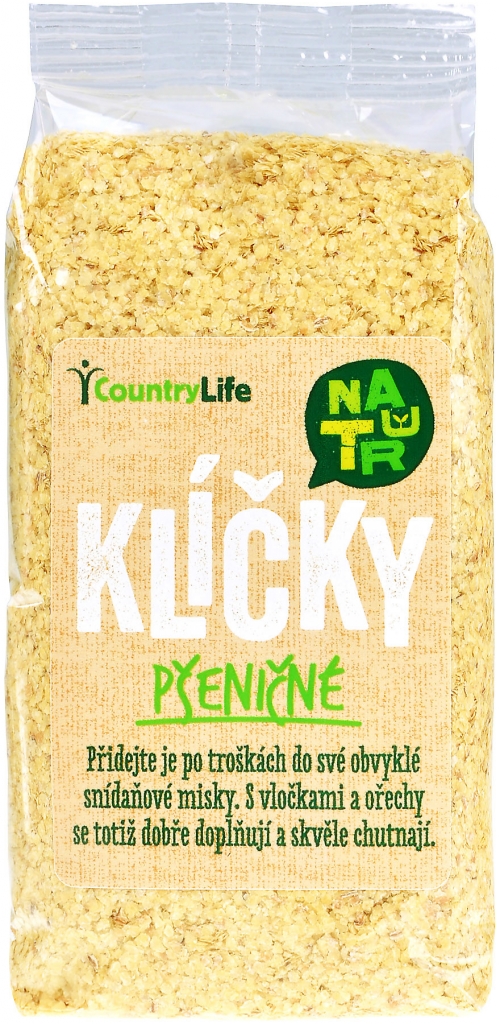 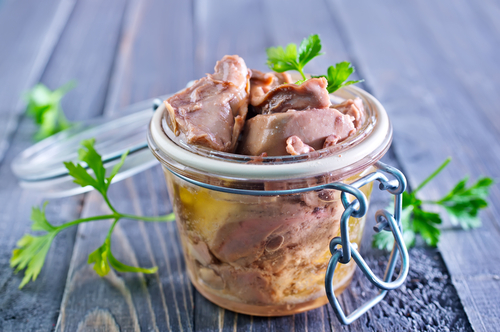 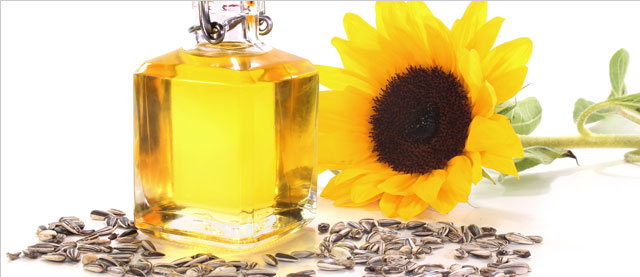 Syntéza fotosyntetizujícími organizmy (rostliny, řasy, kyanobakterie)
Světlice barviřská (světlicový olej)
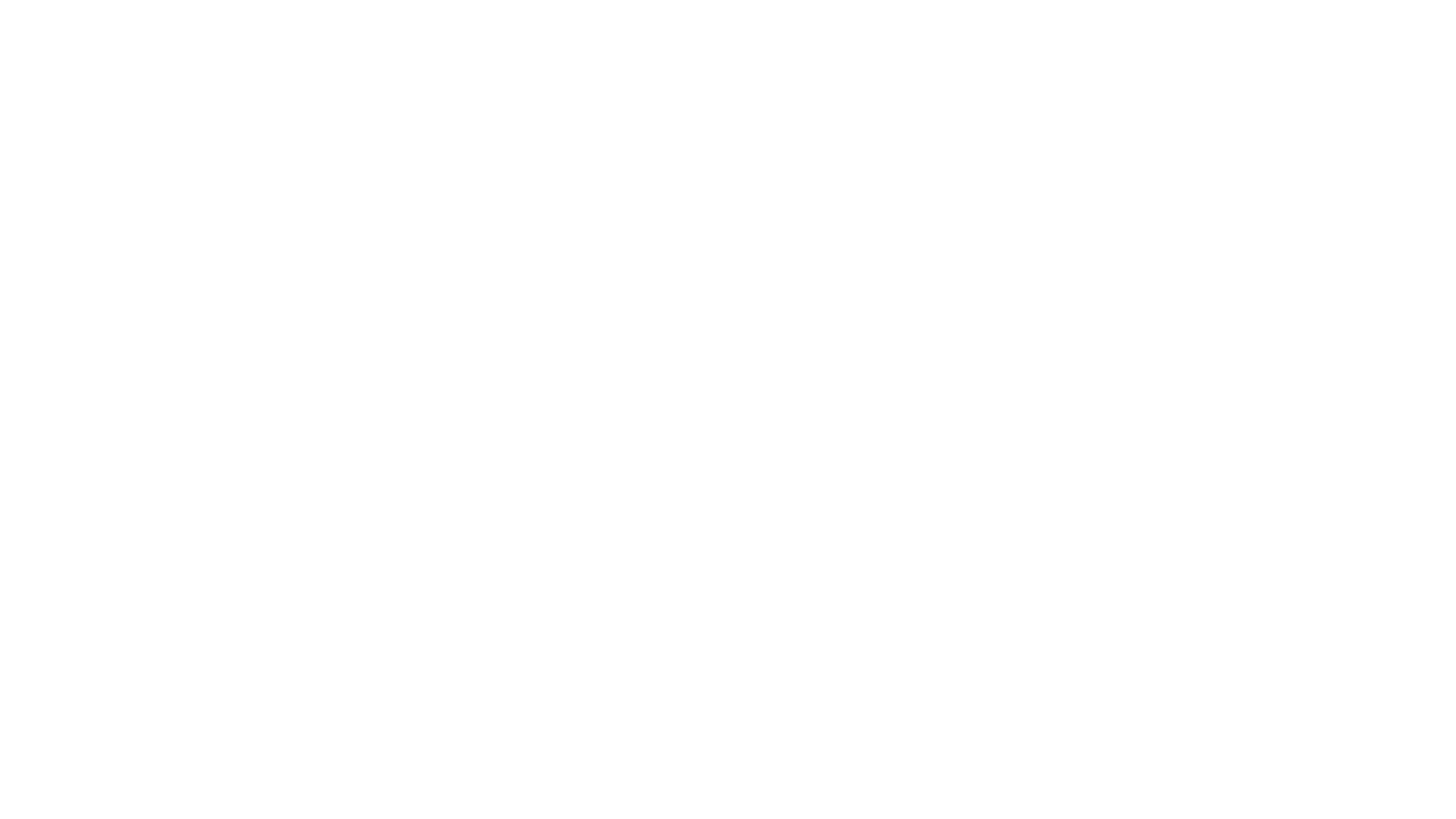 Deficit:
V důsledku narušení trávení tuků (malabsorpce, PPP, senioři atd.)
Hemolýza, podrážděnost, náchylnost k infekcím

Toxicita:
Nejméně toxický
U zvířat pozorováno narušení mineralizace kostí, koagulopatie, snížení zásob vitaminu A
Vitamin E - rizika
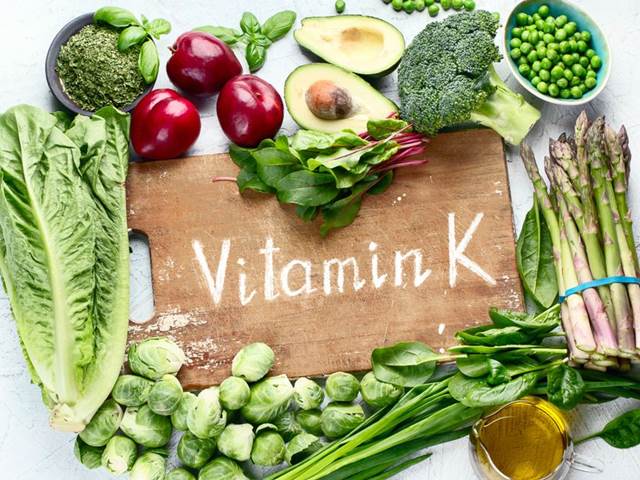 Vitamin K
Fylochinon K1- zelené rostliny
Menachinon K2 - střevní bakterie
Menadion K3 - syntetická forma

Srážení krve
Mineralizace kostí
Vitamin K – zdravotní tvrzení
Vitamin K přispívá:
k normální srážlivosti krve. 
k udržení normálního stavu kostí.
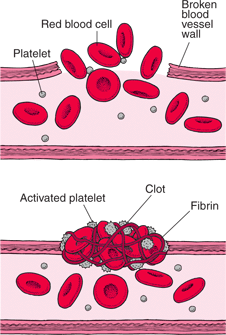 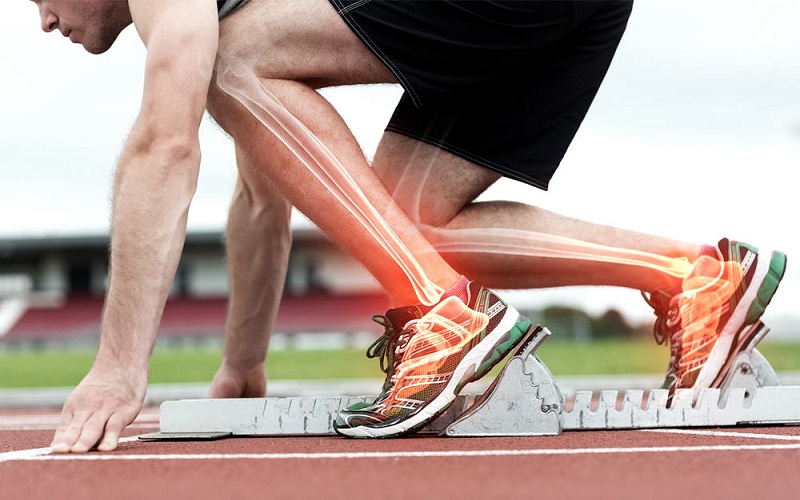 Vitamin K - DDD
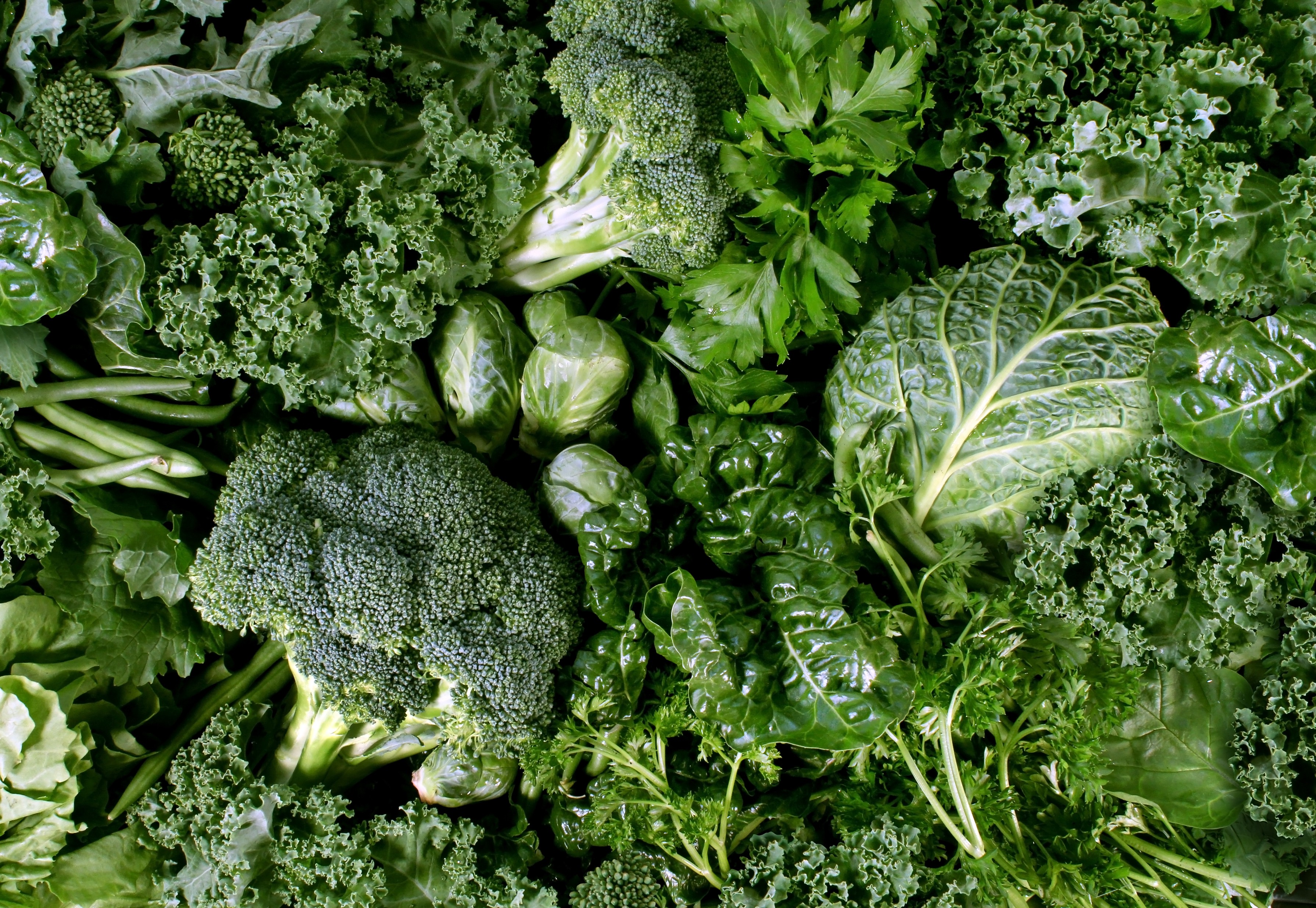 * www.nutritiondata.self.com
Vitamin K - zdroje
špenát, brokolice, zelená listová zelenina 
kapusta a další brukvovité rostliny
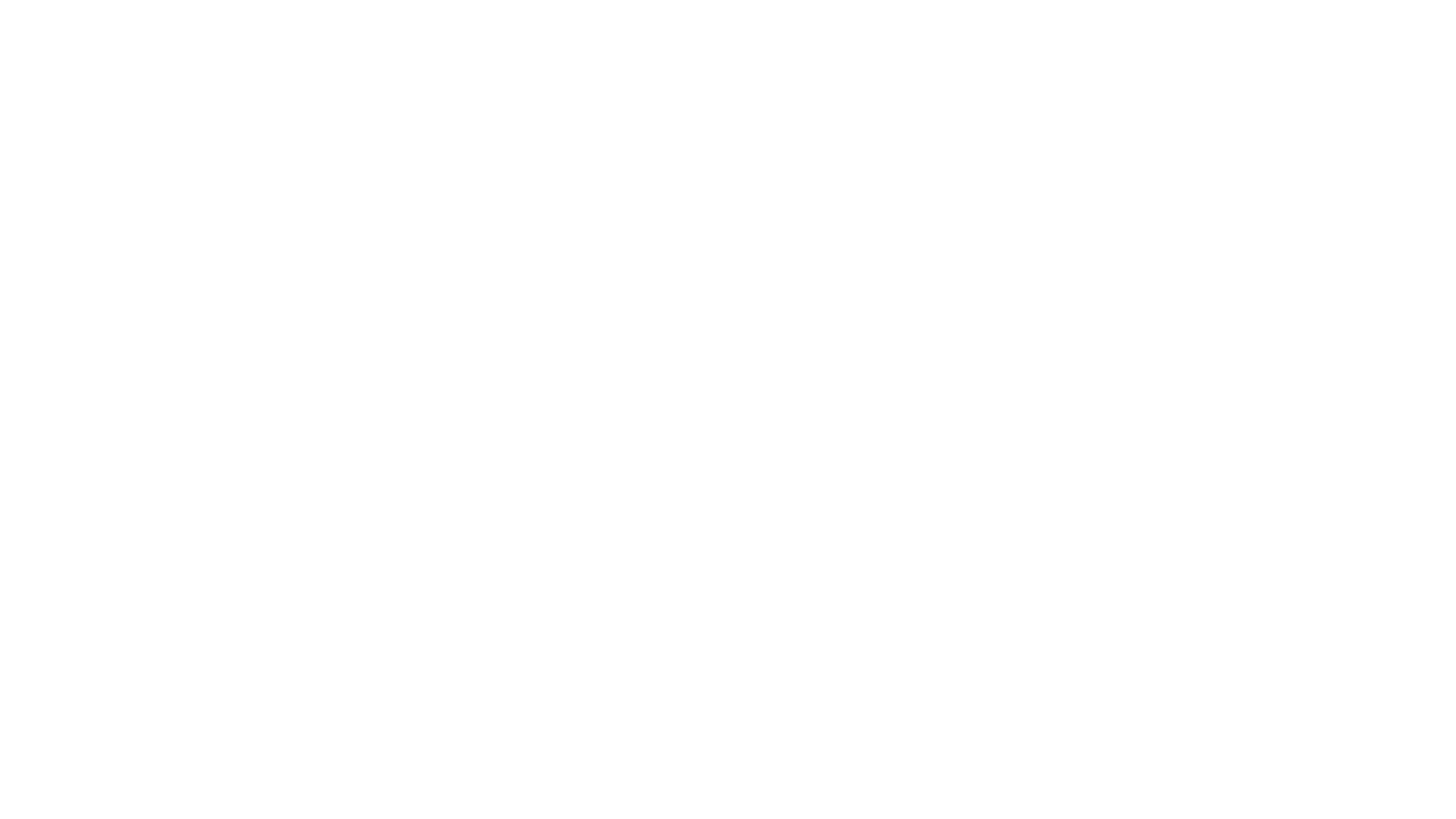 Deficit:
U novorozenců – hemorhagická nemoc
Osteoporóza
Krvácení (u dospělých spíše vzácně)
Při malabsorpci tuků
Při narušení střevního mikrobiomu

Toxicita:
Hemolytická anémie a hyperbilirubinemie
Snižuje účinnost antikoagulační léčby
Vitamin K - rizika
Video
https://www.youtube.com/watch?v=ISZLTJH5lYg&ab_channel=TED-Ed

nutridatabáze
https://www.nutridatabaze.cz/vyhledavani-potravin/podle-nutrientu/?id=28
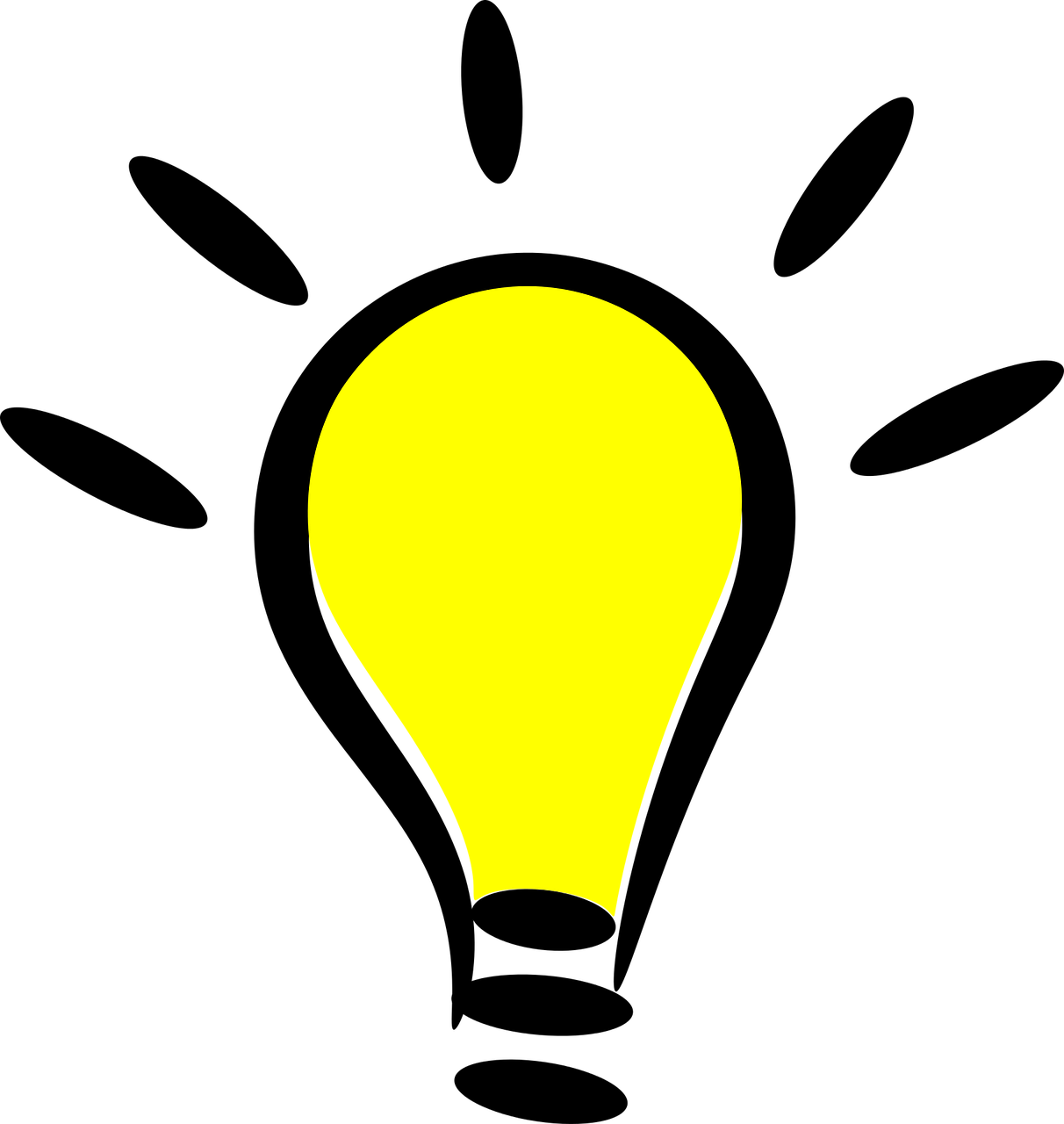 Děkuji za pozornostMSTeams394641@muni.cz